Doxycycline Post-Exposure Prophylaxis 
to Prevent Bacterial Sexually 
Transmitted Infections
www.hivguidelines.org
September 2023
NYSDOH AIDS Institute Clinical Guidelines Program
Purpose of This Guideline
The goals of this guideline are to:
Summarize the available evidence regarding the use of doxy-PEP for preventing syphilis, chlamydia, and gonorrhea infections
Provide evidence-based clinical recommendations for the use of doxy-PEP
Present practical considerations for prescribing doxy-PEP
September 2023
NYSDOH AIDS Institute Clinical Guidelines Program
www.hivguidelines.org
Recommendations: Biomedical Prevention of STIs
Clinicians should offer doxy-PEP to cisgender men and transgender women who are taking HIV PrEP or receiving HIV care and 1) engage in condomless sex with partner(s) assigned male sex at birth and 2) have had a bacterial STI diagnosed within the past year and are at ongoing risk of STI exposure. (A1)
Clinicians should offer doxy-PEP to cisgender men and transgender women who are not taking HIV PrEP or receiving HIV care and 1) engage in condomless sex with partner(s) assigned male sex at birth and 2) have had a bacterial STI diagnosed within the past year and are at ongoing risk of STI exposure. (A2†)
Clinicians should engage in shared decision-making with cisgender men who 1) engage in condomless sex with multiple partners assigned female sex at birth and 2) have had a bacterial STI diagnosed in the past year, offering doxy-PEP on a case-by-case basis. (B3)
September 2023
NYSDOH AIDS Institute Clinical Guidelines Program
www.hivguidelines.org
Recommendations: Biomedical Prevention of STIs, continued
When prescribing doxy-PEP, clinicians should use the dosing regimen of oral doxycycline 200 mg taken ideally within 24 or 72 hours of condomless sex (A1) and counsel patients (A*) on the key points for patient education outlined in Table 1: Considerations for Doxy-PEP Implementation. 
For individuals taking doxy-PEP, clinicians should screen for HIV, chlamydia, gonorrhea, and syphilis at least every 3 months. (A1)
Clinicians should offer HIV PrEP to individuals who do not have HIV and are initiating or using doxy-PEP. (A*)
Clinicians should offer HIV treatment to individuals with HIV who are not on antiretroviral therapy and are initiating or using doxy-PEP. (A1)
September 2023
NYSDOH AIDS Institute Clinical Guidelines Program
www.hivguidelines.org
Key Points: Doxycycline as PEP
Doxy-PEP is not 100% effective in preventing bacterial STIs and has varying degrees of efficacy in preventing gonorrhea, chlamydia, and syphilis overall and by anatomic site.
Doxy-PEP is not recommended to protect against STI acquisition through receptive vaginal sex.
It is essential to provide counseling and education to patients on the limitations of doxy-PEP and to emphasize that ongoing condom use and engagement in sexual health services is necessary, including but not limited to routine STI screening, STI testing for symptomatic patients, and STI treatment or evaluation after an STI exposure.
Evaluation by a clinician after a known or possible STI exposure is necessary to determine whether treatment is needed.
For individuals using doxy-PEP who are diagnosed with gonorrhea, chlamydia, or syphilis, treat according to the recommendations in the CDC STI Treatment Guidelines.
September 2023
NYSDOH AIDS Institute Clinical Guidelines Program
www.hivguidelines.org
Considerations for Doxy-PEP Implementation
September 2023
NYSDOH AIDS Institute Clinical Guidelines Program
www.hivguidelines.org
Considerations for Doxy-PEP Implementation, continued
September 2023
NYSDOH AIDS Institute Clinical Guidelines Program
www.hivguidelines.org
Considerations for Doxy-PEP Implementation, continued
September 2023
NYSDOH AIDS Institute Clinical Guidelines Program
www.hivguidelines.org
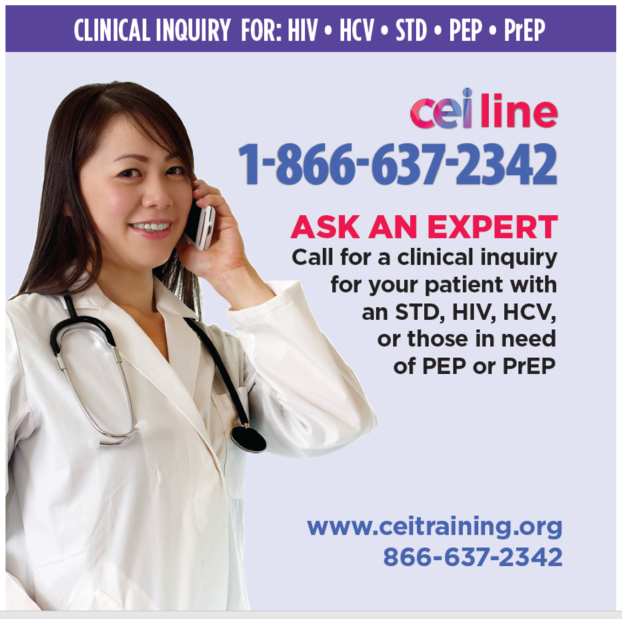 Need Help?
NYSDOH AIDS Institute Clinical Guidelines Program
www.hivguidelines.org
Access the Guideline
www.hivguidelines.org > Doxycycline Post-Exposure Prophylaxis to Prevent Bacterial Sexually Transmitted Infections

Also available: Printable pocket guide and PDF
NYSDOH AIDS Institute Clinical Guidelines Program
www.hivguidelines.org